Общешкольное родительское собрание
«Выбор модуля по ОРКСЭ»
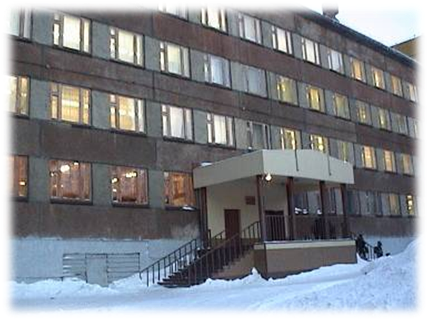 Презентацию подготовила
Бригаденко Елена Дорофеевна,
учитель начальных классов 
высшей категории
Миссия взрослых людей…
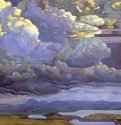 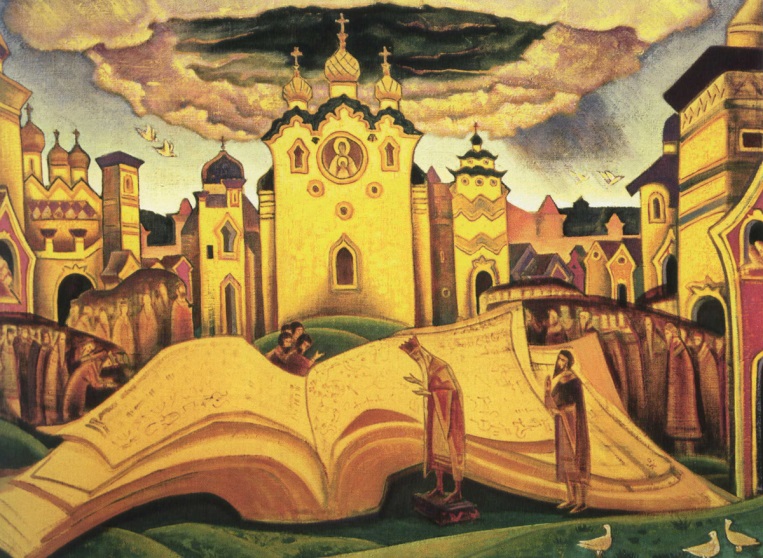 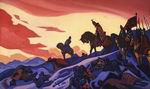 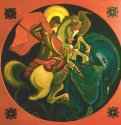 Николай Рерих
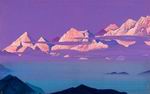 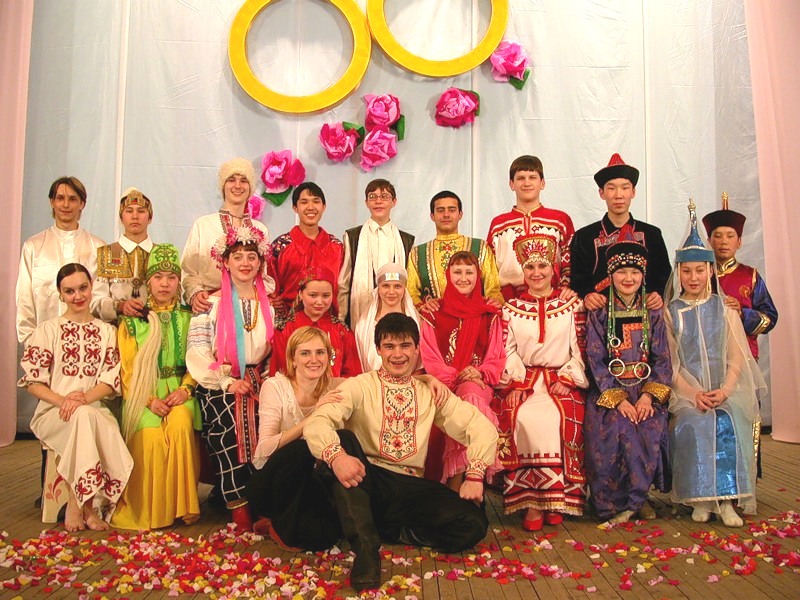 Комплексный учебный курс 
«Основы религиозных культур и светской этики»
«Основы православной культуры»
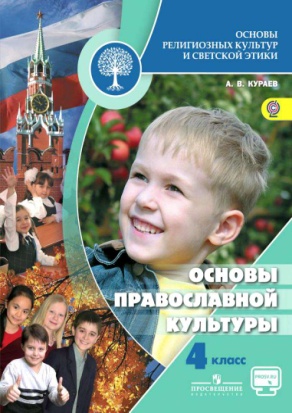 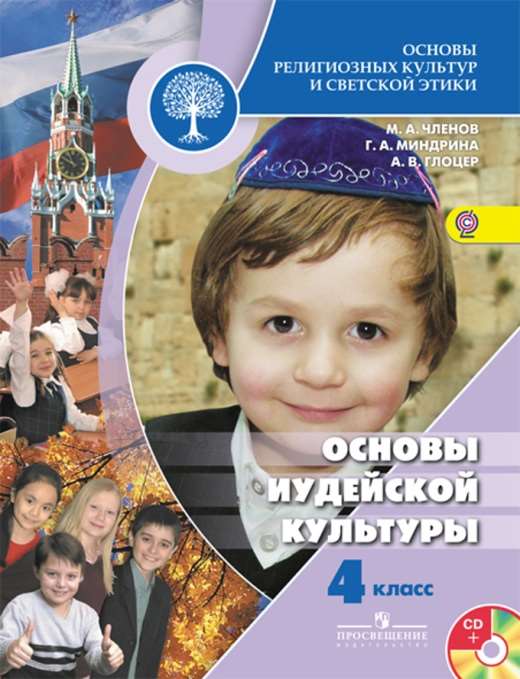 «Основы исламской культуры»
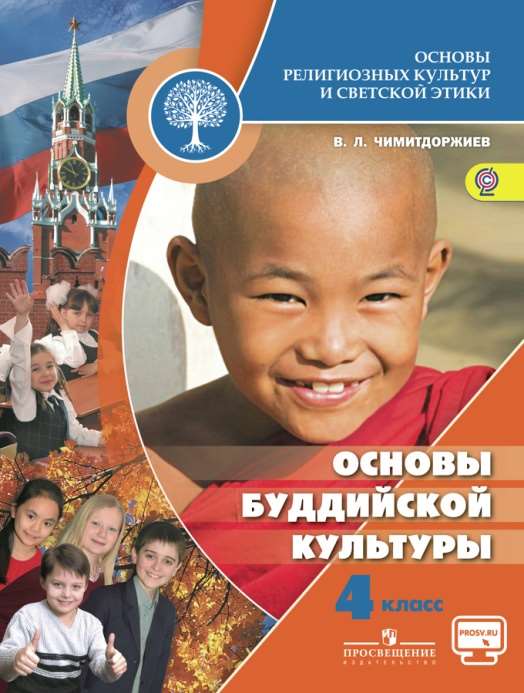 «Основы буддийской культуры»
«Основы иудейской культуры»
«Основы религиозных культур народов России»
«Основы светской этики»
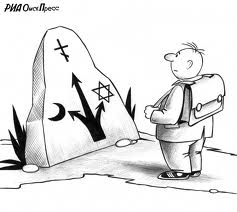 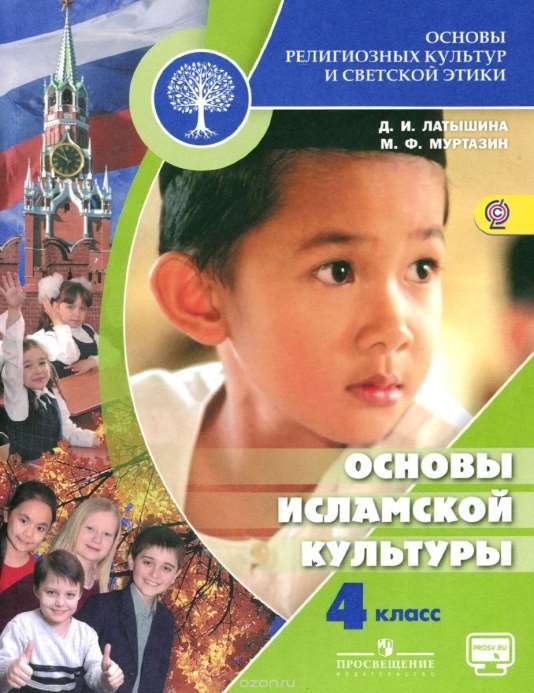 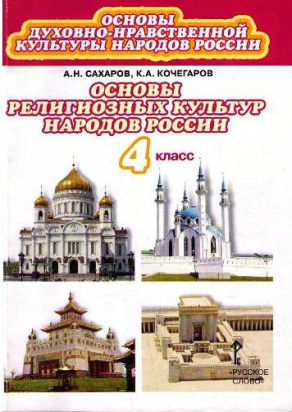 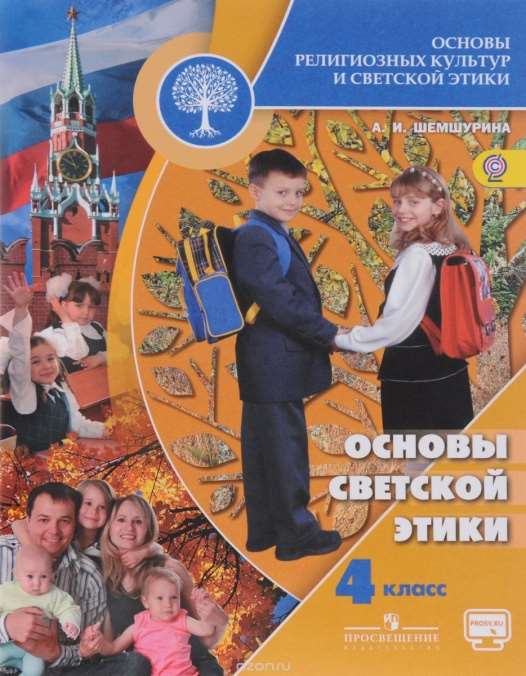 Нормативно-правовая основа
Конституция Российской Федерации; 
Закон «Об образовании в Российской Федерации»;
Закон  РФ «Об основных гарантиях прав ребенка в Российской Федерации»; 
Закон РФ «О свободе совести и религиозных объединениях»; 
 Федеральный государственный стандарт.
Цель учебного курса ОРКСЭ:
	формирование у младшего подростка мотиваций к осознанному нравственному поведению, основанному на знании и уважении культурных и религиозных традиций многонационального народа России, 
а также к диалогу с представителями других культур и мировоззрений.
Задачи учебного курса ОРКСЭ:

знакомство обучающихся с основами православной, мусульманской, буддийской, иудейской культур, основами мировых религиозных культур и светской этики;
развитие представлений младшего подростка о значении нравственных норм и ценностей для достойной жизни личности, семьи, общества;
обобщение знаний, понятий и представлений о духовной культуре и морали;
формирование у детей ценностно-смысловых мировоззренческих основ;
развитие способностей младших школьников к общению  на основе взаимного уважения и диалога во имя общественного мира и согласия.
Почему 4 класс?
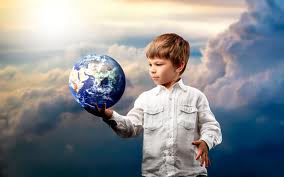 отсутствует дополнительная умственная и эмоциональная нагрузка
социально-психологические особенности обучающихся данного возраста
установлены доверительные взаимоотношения между учителем начальной школы, обучающимися и их родителями
Что привлекает ребёнка?
- Нетрадиционные формы организации уроков.

- Отсутствие принуждения в изучении.

- Получаемая на уроках информация отличается от той, которую получают по другим общеобразовательным дисциплинам.
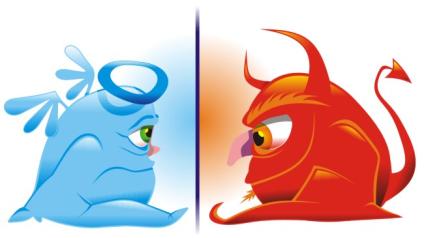 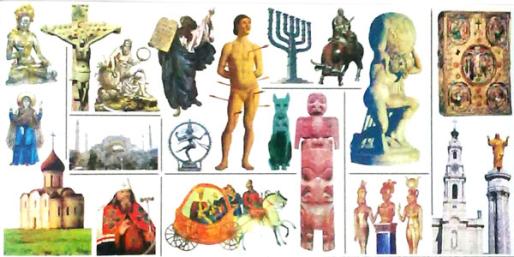 Активное участие родителей –
важный фактор.
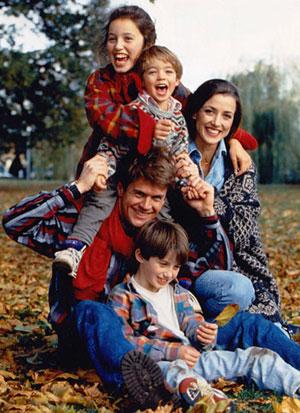 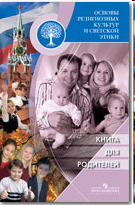 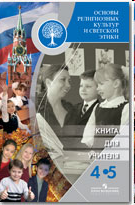 директору МБОУ «___________» 
				г. ___________________________
				_____________________________
 			 заявление.
        Мы, родители (законные представители) учащегося  3 «  » класса 
МБОУ «_______» г. ________________________края  Иванова Сергея,  
из предлагаемых на выбор модулей комплексного учебного курса «Основы религиозных культур и светской этики»: 
«Основы православной культуры», 
«Основы исламской культуры»,
«Основы буддийской культуры», 
«Основы иудейской культуры», 
«Основы  религиозных культур народов России»,
«Основы светской этики» 
выбираем для своего ребенка изучение модуля:
                              «Основы  религиозных культур народов России»
«      »   марта  202___ г.
________________(Ф.И.О.) _____________________________________ 
                              (подпись)
 ________________(Ф.И.О.) _____________________________________   
               (подпись)
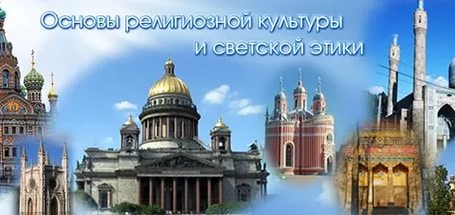 Основы православной культуры
Модуль знакомит с основами православной культуры, раскрывает её значение и роль в жизни людей – в формировании личности человека,  его отношения к миру и людям, поведения в повседневной жизни.
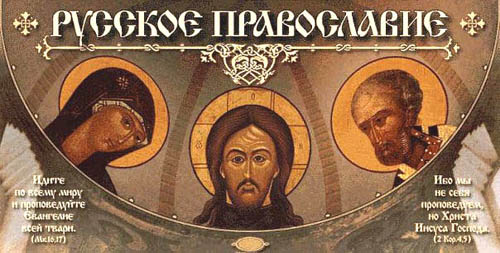 Человек и Бог в православии
Как христианство пришло на Русь
Православная молитва
Библия и Евангелие
Проповедь Христа
Христос и Его крест 
Пасха 
Чудо в жизни христианина 
Православие о Божием суде
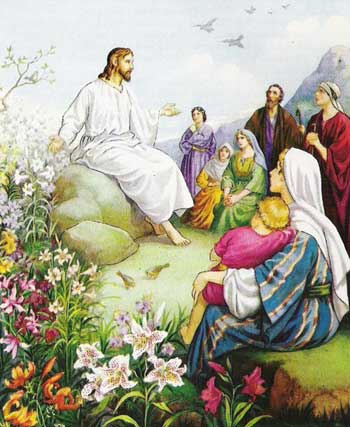 Православное учение о человеке
Совесть и раскаяние
Заповеди 
Милосердие и сострадание
Монастырь
Зачем творить добро? 
Золотое правило этики
Храм, икона 
Таинство Причастия
Христианство
Как христианство пришло на Русь 
Подвиг 
Отношение христианина к природе 
Христианская семья
Защита Отечества 
Христианин в труде 
Любовь и уважение к Отечеству
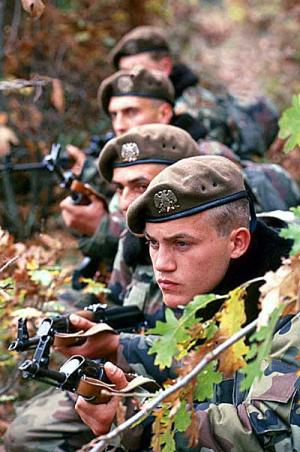 Основы исламской культуры
Модуль знакомит школьников с основами духовно-нравственной культуры ислама. Обращаясь к Корану и Сунне, авторы подчёркивают значение этих книг как источников нравственности.
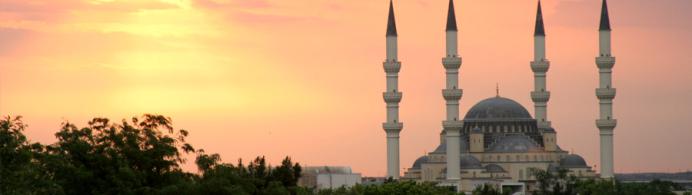 Основы буддийской культуры
Модуль в доступной для учащихся форме знакомит с основами буддийской культуры: ее основателем, буддийским учением, нравственными ценностями, священными книгами, ритуалами, святынями, праздниками, искусством.
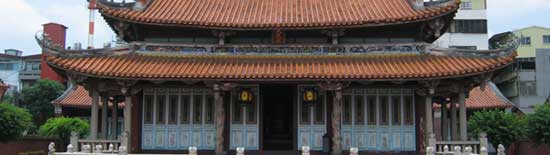 Основы иудейской культуры
Модуль знакомит с основами иудейской культуры и раскрывает её значение в формировании личности иудея и его поведении в повседневной жизни, а также её влияние на историю еврейского народа и мировые религии  -  христианство и ислам.
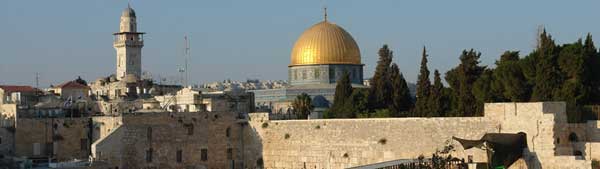 Основы религиозных культур народов России
Модуль направлен на:  
- раскрытие общих представлений о возникновении и развитии традиционных религий России, об их обычаях и традициях;
- формирование у обучающихся нравственного идеала каждой из традиционных религий России; 
- воспитание у обучающихся уважения к религиозным традициям русского и других коренных народов России.
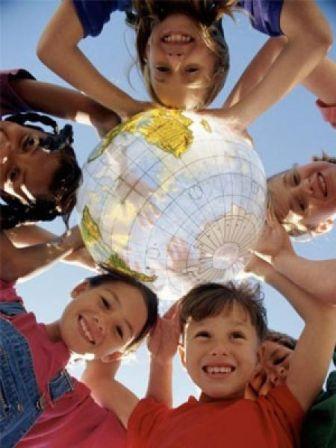 Древние предания христиан
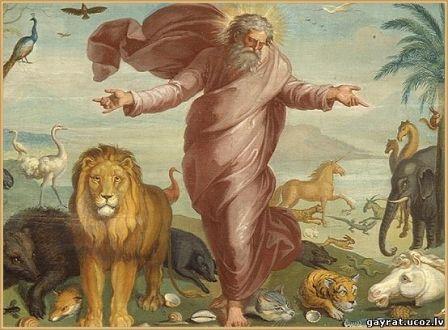 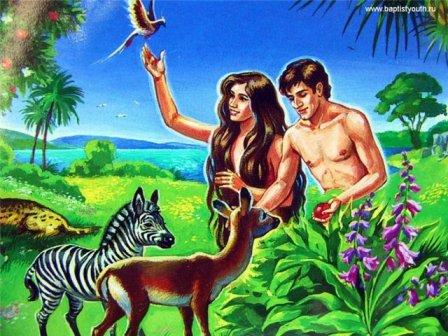 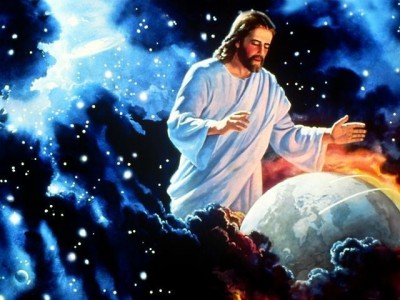 Возникновение христианства
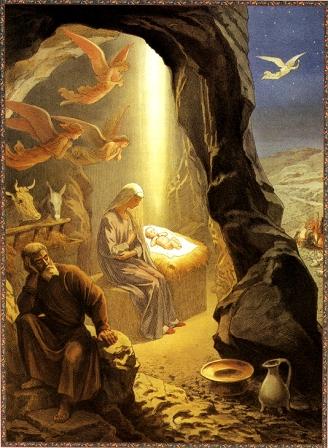 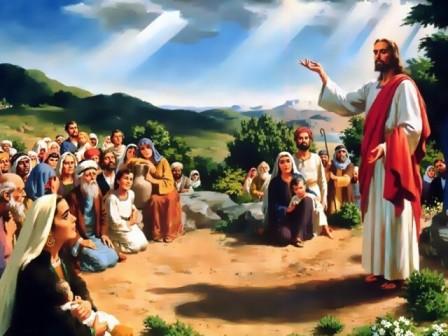 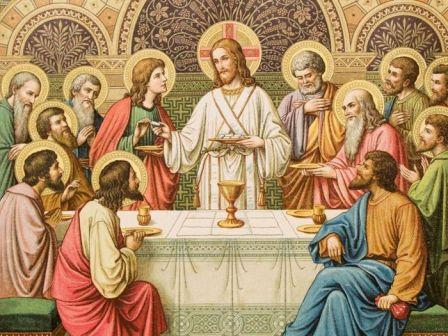 Христианство на Руси и в России
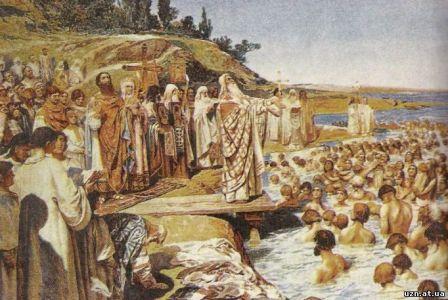 988 год
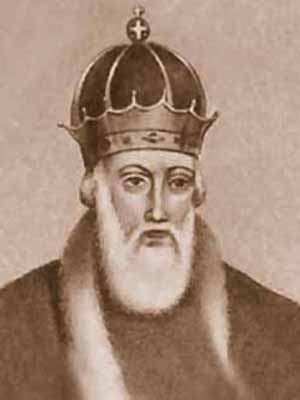 Владимир Красное Солнышко
Христианская церковь
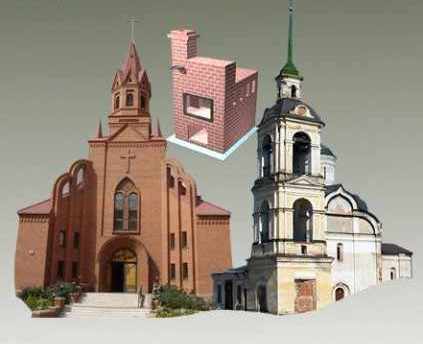 Западная
Католическая
Восточная
Православная
1054 год
Православные храмы
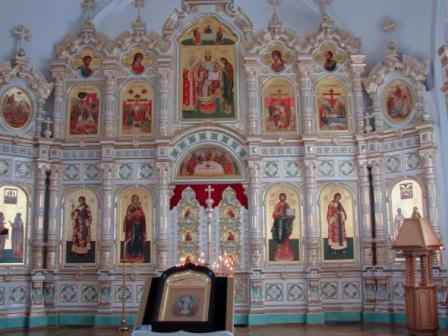 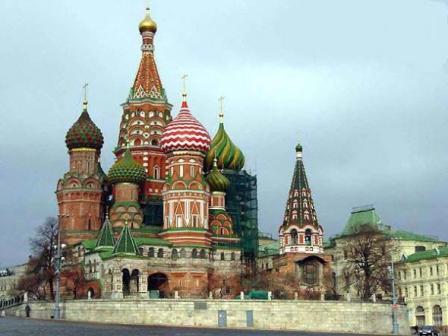 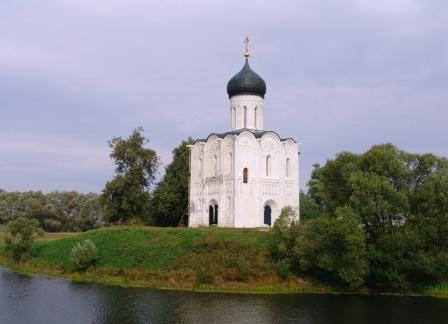 Покровский собор
Покрова на Нерли
Христианские праздники и торжества
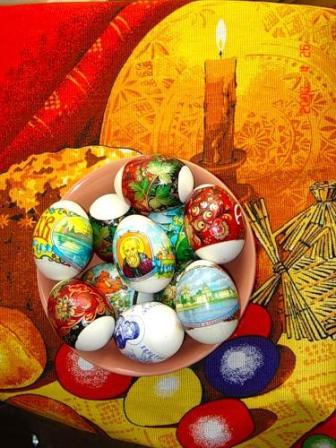 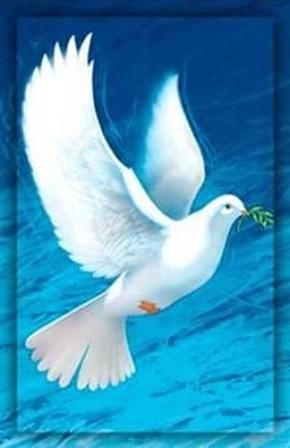 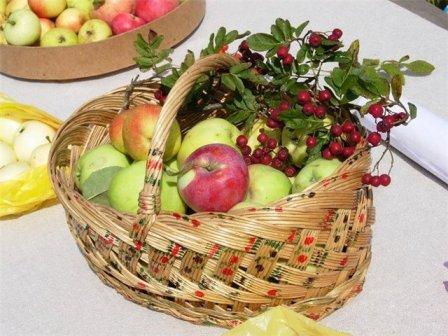 Католичество
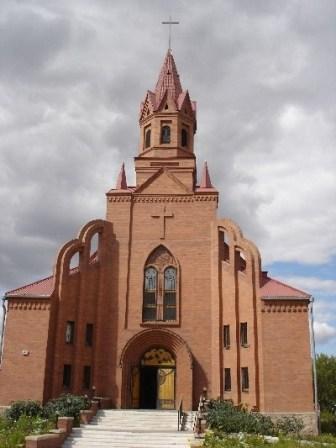 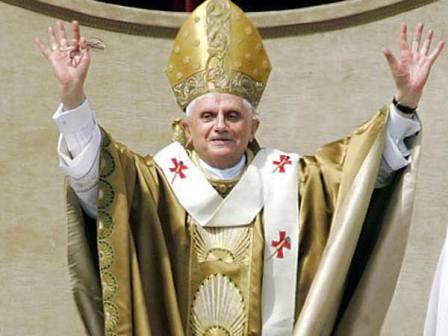 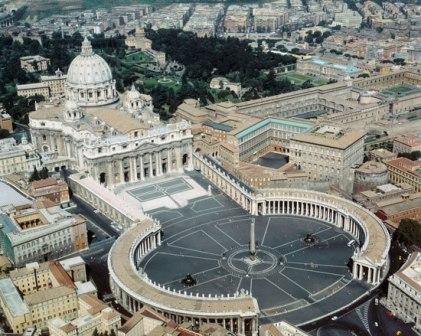 Протестанты
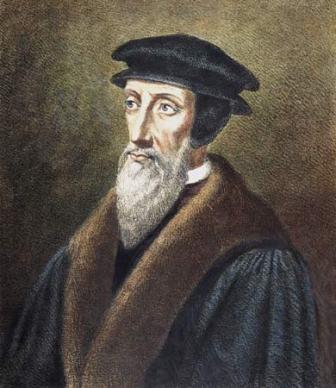 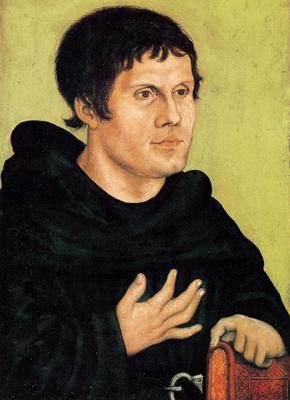 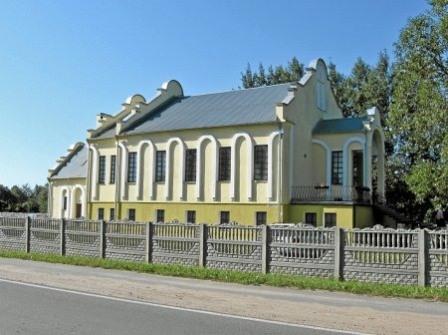 Мартин Лютер
Жан Кальвин
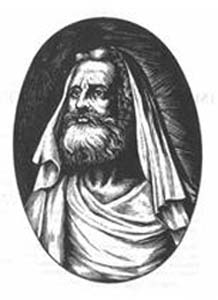 Ислам
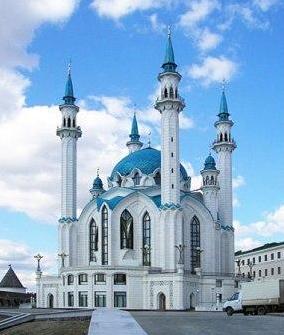 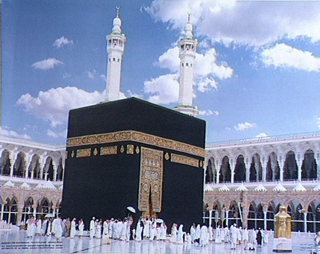 Мечеть Кул – Шариф в Казани
Кааба –главная святыня
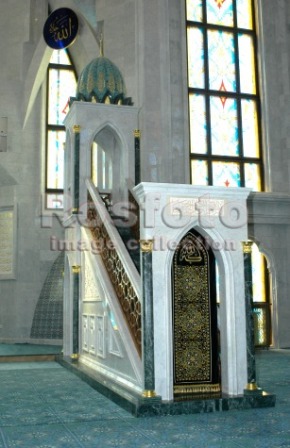 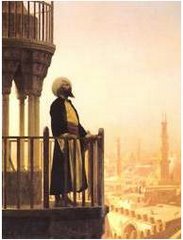 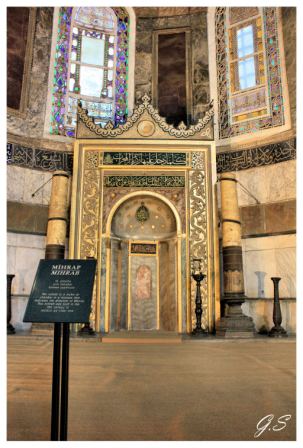 Минбар
Минарет муэдзины
Михраб
Во что верят мусульмане
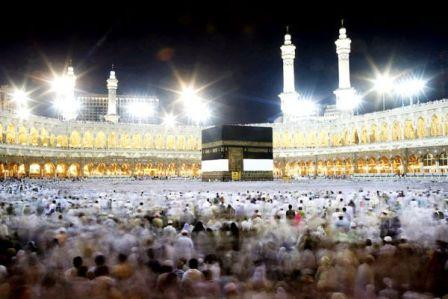 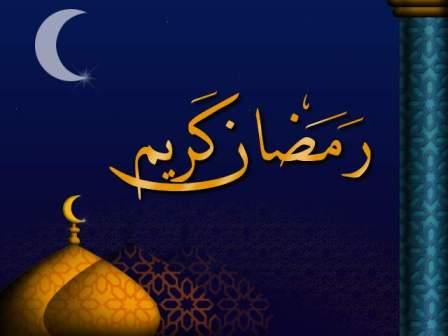 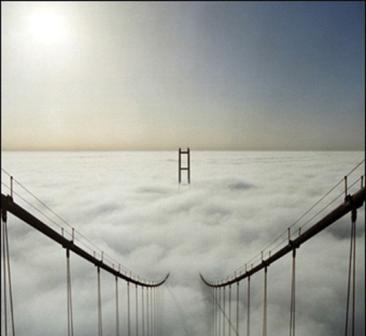 Мост Сират
Рамадан
Хадж
Мусульманские обряды и обычаи
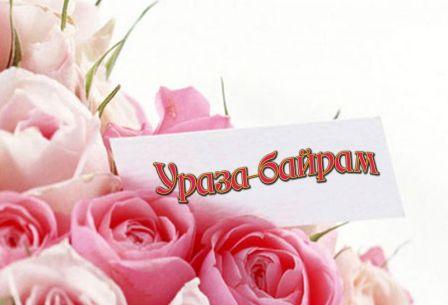 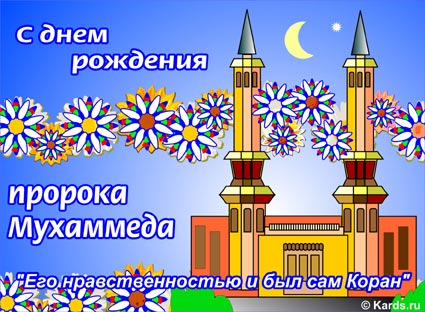 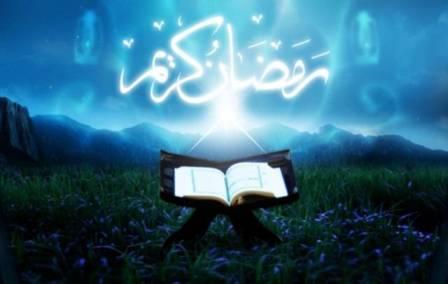 Праздник разговения
Ночь прощения
Иудаизм – древняя религия евреев
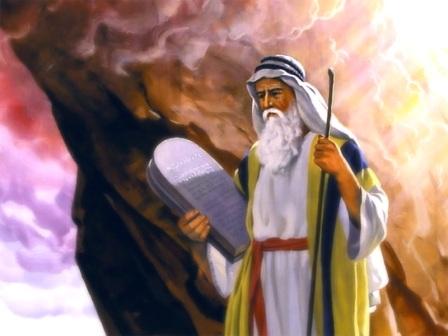 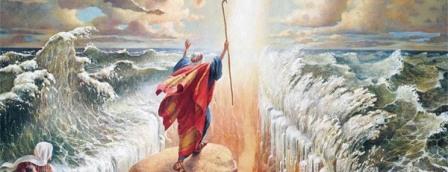 Моисей
Переход через Красное море
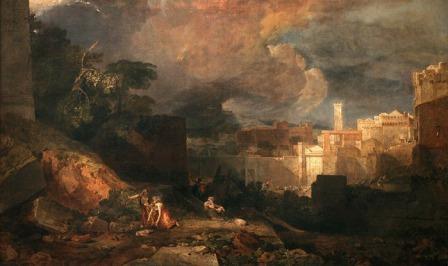 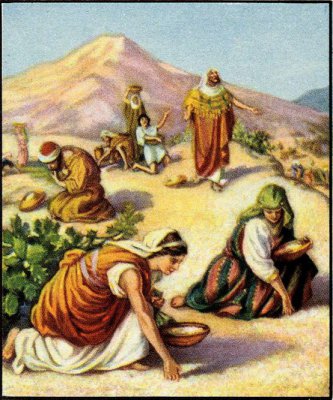 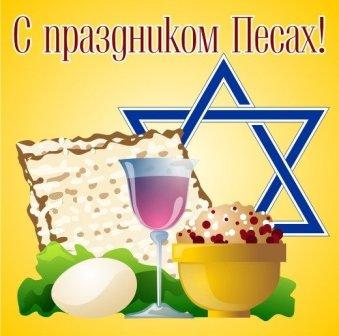 Казни египетские
Манна небесная
Во что верят иудеи
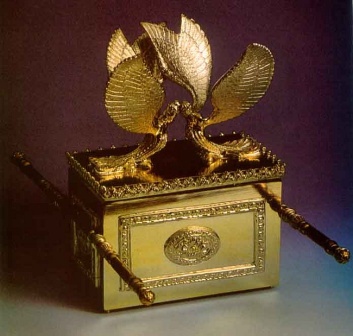 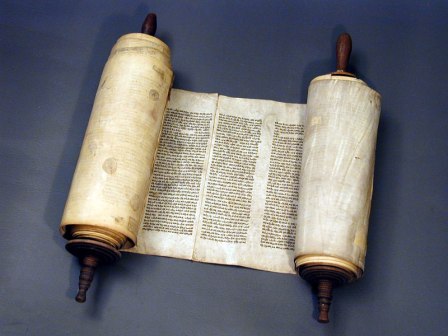 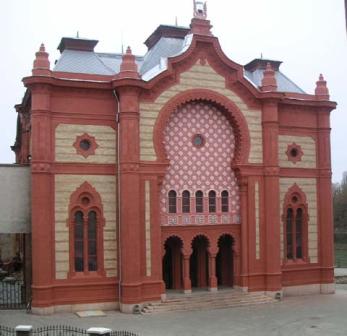 Синагога
Ковчег Завета
Священное писание Танах 
(свиток Торы)
Обряды и обычаи иудеев
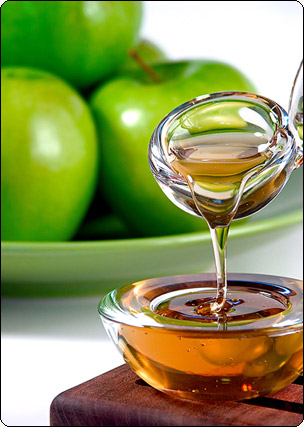 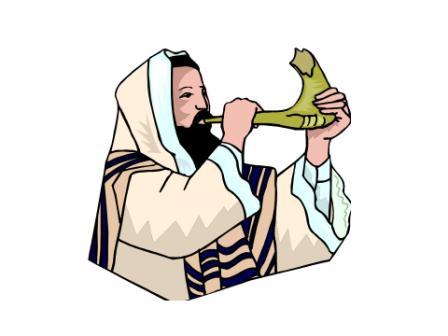 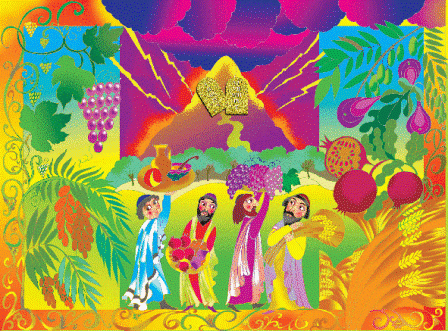 Рош-ашана праздник 
Нового года
Призыв к покаянию
Шавуот
Буддизм
В России – религия калмыков, бурятов, тувинцев.
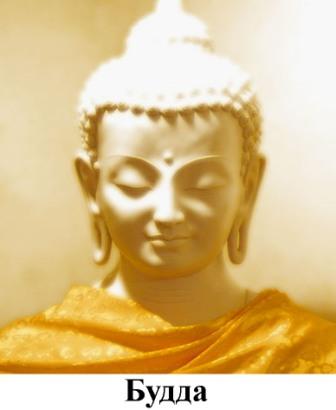 Четыре благородные истины
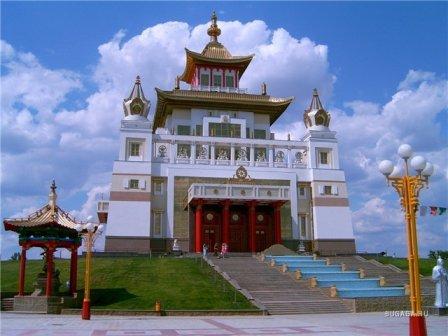 Жизнь есть  страдание.
Причина страданий – наши желания.
Чтобы избавиться от страданий, 
       надо избавиться от желаний.
Чтобы избавиться от желаний,
       надо избавиться от жизни, т.е. следовать восьмеричным путем спасения Будды.
Храм в Элисте (Калмыкия)
Индийский царевич
Сиддхартха Гаутама
Обряды буддизма
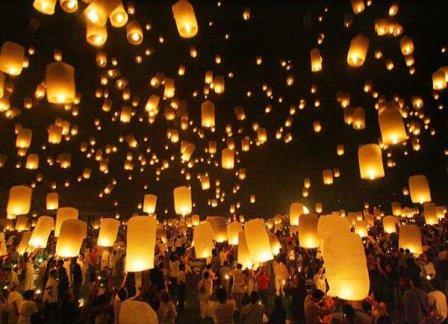 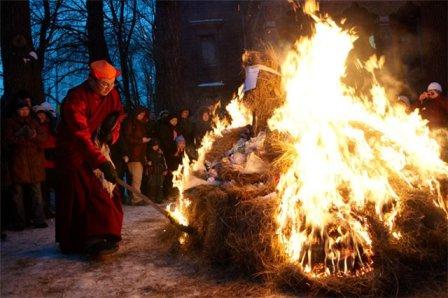 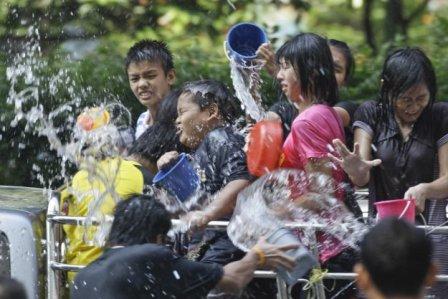 Дугжууба  обряд  очищения
Новый год
Поминовение усопших
Направления буддизма
Махаяна 
(великая колесница)
Хинаяна
(малая колесница)
Ваджраяна
 (алмазная колесница)
Нирваны могут достичь все, кто  верит в Будду, соблюдает данный им Закон – Дхарму и 
принадлежащие к сангхе
(община буддистов, где все
равны, не имеют никакой собственности).
Достичь нирваны могут только  буддийские монахи.
Став монахом, человек должен отказаться от всего, что связано с жизнью обычного человека, и посвятить себя совершенствованию на пути, указанном Буддой.
Нирвана доступна лишь избранным.
Тантры (священные тексты) изучает только узкий круг посвященных.
Большое влияние уделяется йоге и произнесении магических заклинаний (мантры)
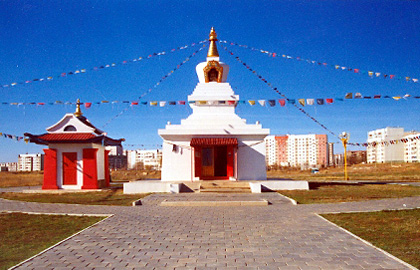 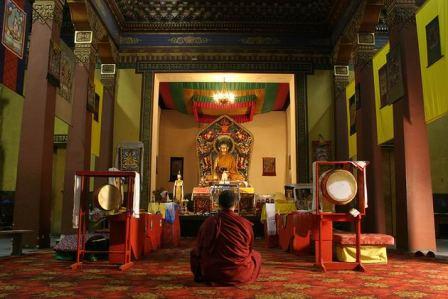 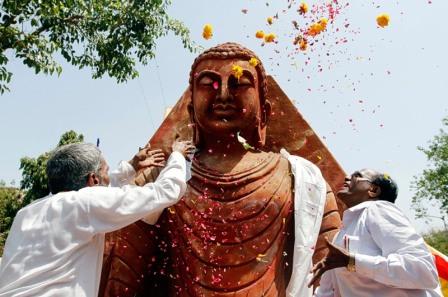 Ступа (хранилище реликвий)
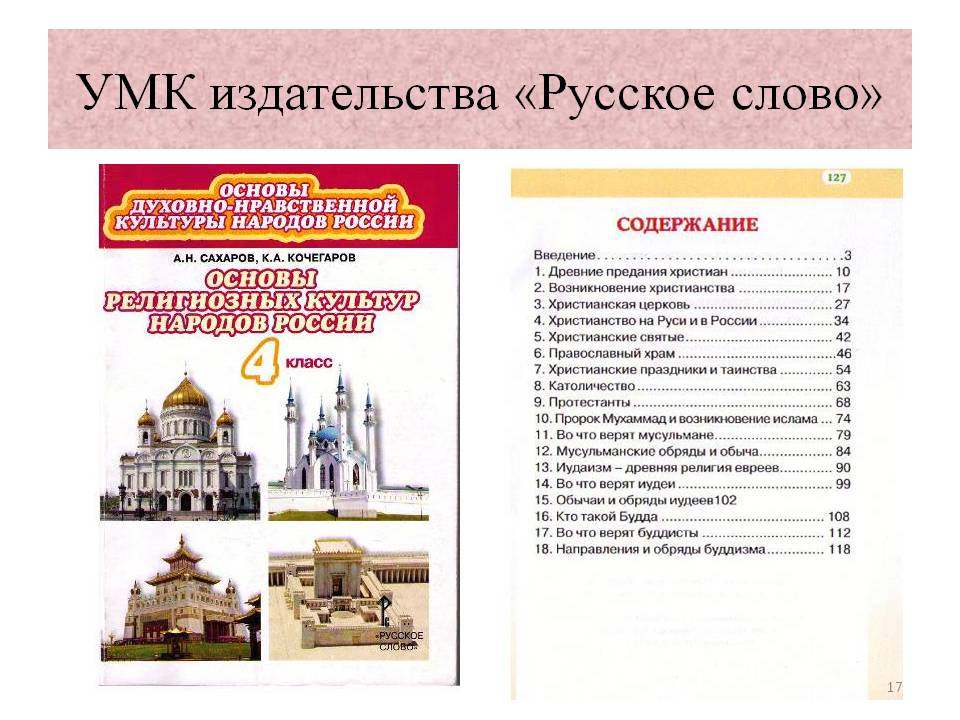 Основы светской этики
Модуль знакомит учащихся с основами светской этики. 
		Светская этика даст знания, которые помогут учащимся самостоятельно совершать моральные поступки, а значит, сделать свою жизнь и жизнь других людей лучше.
Культура и мораль
Особенности морали 
Добро и зло
Добродетель и порок 
Свобода и моральный выбор человека
Свобода и ответственность
Моральный долг 
Справедливость 
Альтруизм и эгоизм
Общечеловеческие ценности
Дружба
Нравственный поступок 
Золотое правило нравственности
Стыд, вина и извинение 
Честь и достоинство 
Совесть 
Нравственные идеалы 
Этикет
Семья и Родина
Россия - наша Родина 
Род и семья — исток нравственных отношений 
Семейные праздники 
Жизнь человека — высшая нравственная ценность 
Любовь и уважение к Отечеству
Базовые ценности
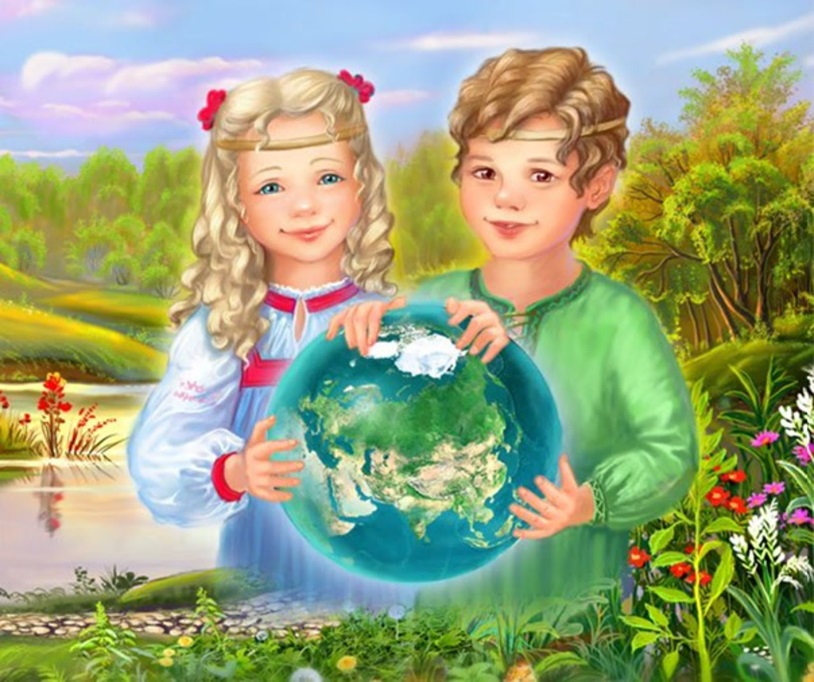 Содержание всех модулей                                           комплексного учебного                                      предмета подчинено общей цели – воспитанию личности гражданина России посредством приобщения его к одной из национальных духовных традиций. 
	
	Содержание каждого из модулей организуется вокруг трех базовых национальных ценностей: 		Отечество, семья, религия
Главная задача родителей и педагогов – научить ребёнка прислушиваться к голосу совести!!!

      Важно научиться понимать и уважать мнение и убеждение другого человека.

      Важно, чтобы люди разных взглядов, религий и культур научились слушать, понимать и уважать друг друга.
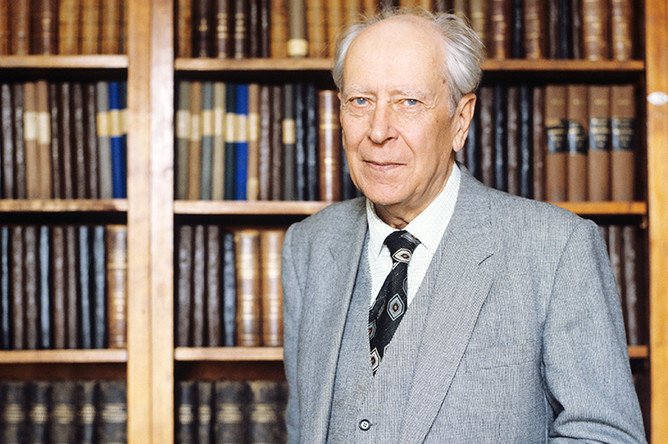 Есть свет и тьма, 
есть благородство и низость, 
есть чистота и грязь: 
до первых надо дорасти, 
а до вторых стоит ли опускаться?
Выбирай достойное, а не лёгкое. 
				Академик Д.С. Лихачёв
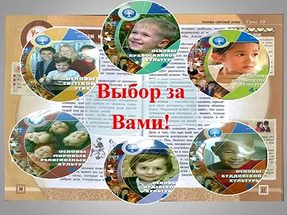